打造电商联结器  构建乡村致富路
李敏 
京东公共战略研究院高级研究员、博士
2018.09.19  中国 西安
京东实施电商精准扶贫战略
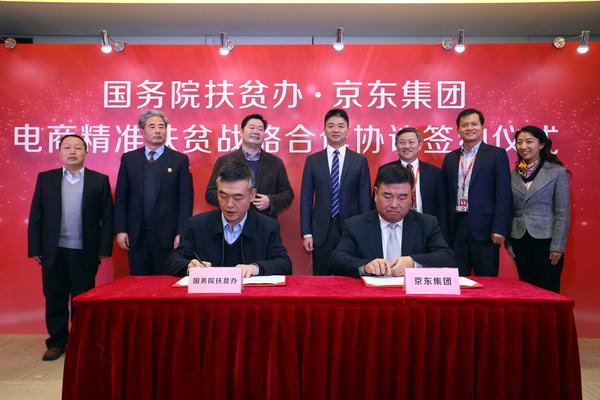 联产品
联市场
联设施
联数据
联技术
联产品
自然生长180天，跑100万步，跑步鸡最高售价188元 。近千户贫困户因此受益，每个贫困户平均可受益1万多元。
武邑跑步鸡
泗洪游水鸭
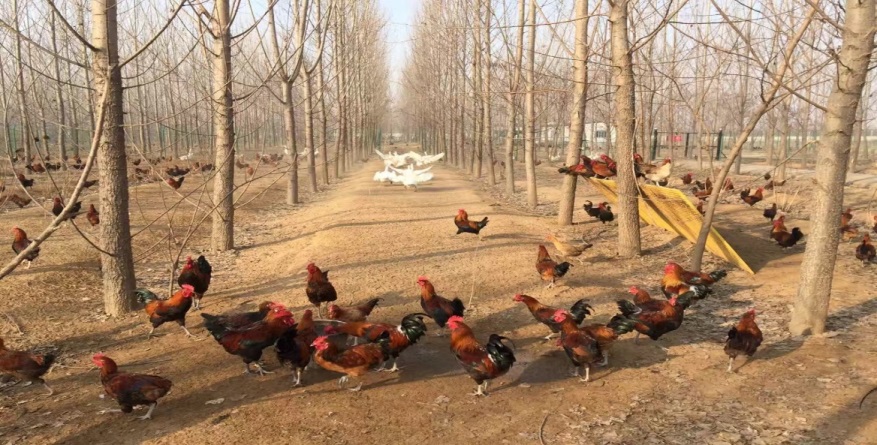 阜平飞翔鸽
联市场
2015年，首届线上“红心猕猴桃”节销售近500万。
 2016年，销量增长70%。
 2017年，京东苍溪馆上线。3-5年带动5000个贫困家庭增收。
苍溪
华朴农业
阜平
汉夏阳光
延川
宏达公司
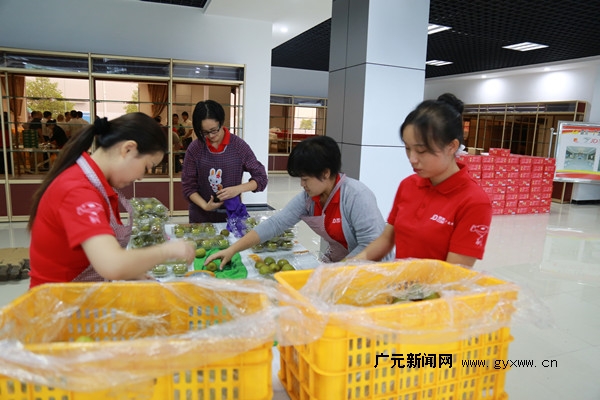 乌兰
吉仁农牧
同江
江渔源
饶河
北纯农业
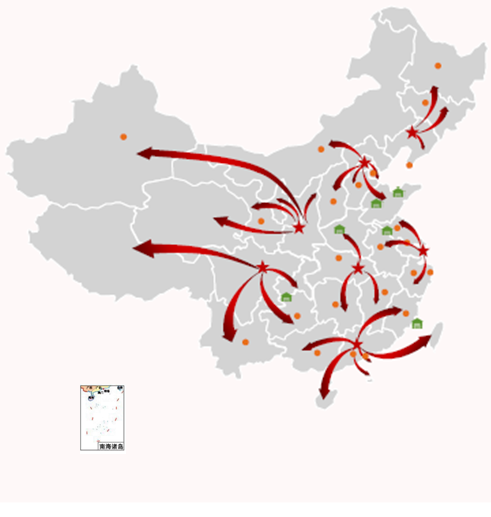 联设施
沈阳
北京
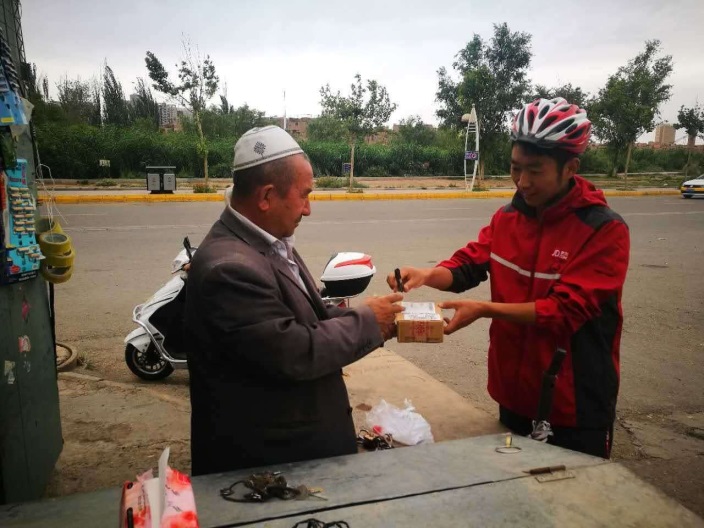 西安
成都
上海
武汉
广州
六张物流大网
运营了500多个仓库
自营配送覆盖99%人口
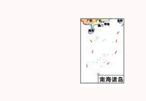 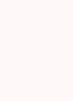 联设施
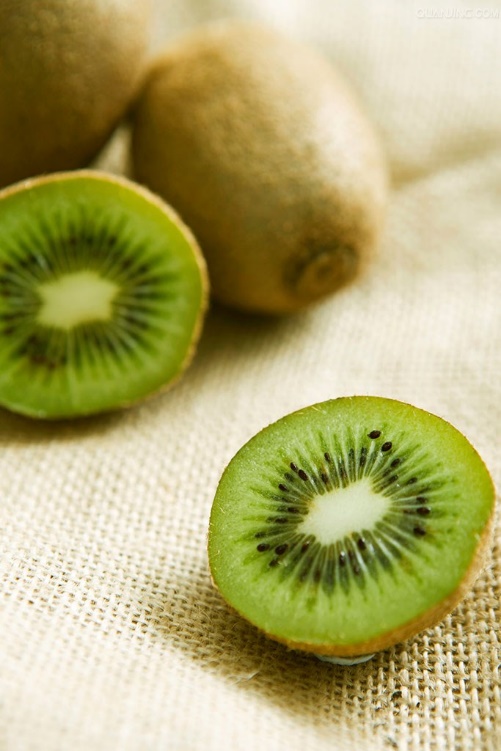 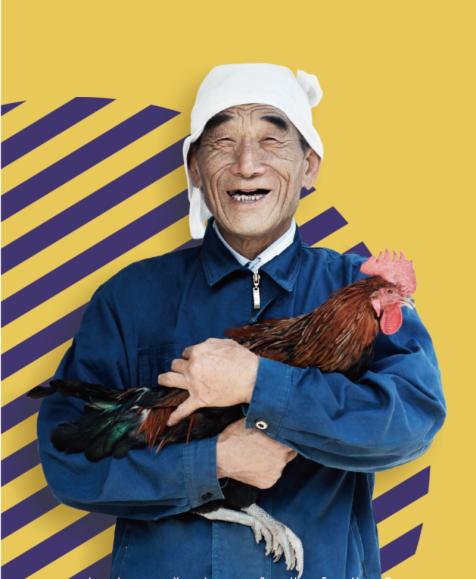 冷冻
冷藏
常温
控温
深冷
3000+个配送站支持生鲜配送
覆盖300多个城市
联数据
2015年5月，福仁缘参加首届线上京东枇杷节，就取得了销售额192万元的优异业绩。首战尝到甜头，福仁缘再接再厉，接连参加京东6·18、双十一、年货节等几次活动，使枇杷制品的口味与质量渐渐被消费者认可，销售额节节攀升。
        短短一年多的时间，福仁缘枇杷汁饮料已跃居京东饮料类目新品牌增速第一名。
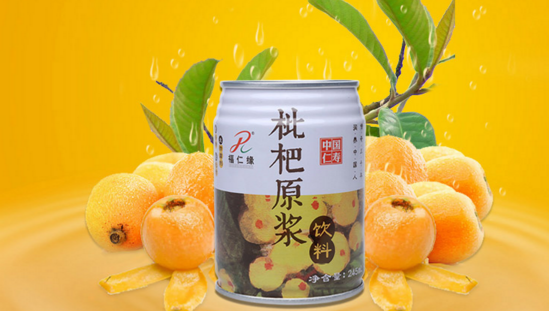 联技术
京东无人机
京东无人车
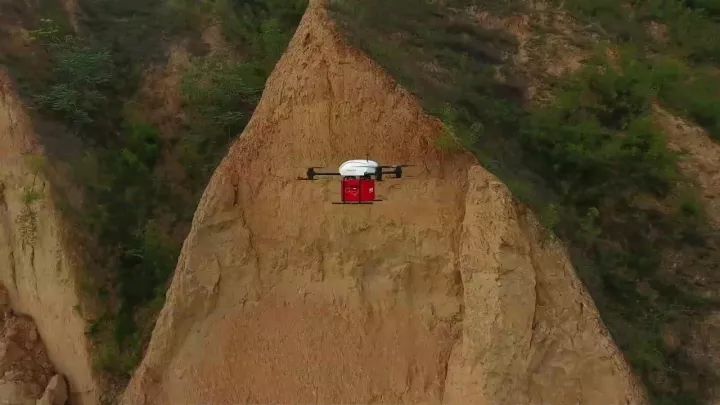 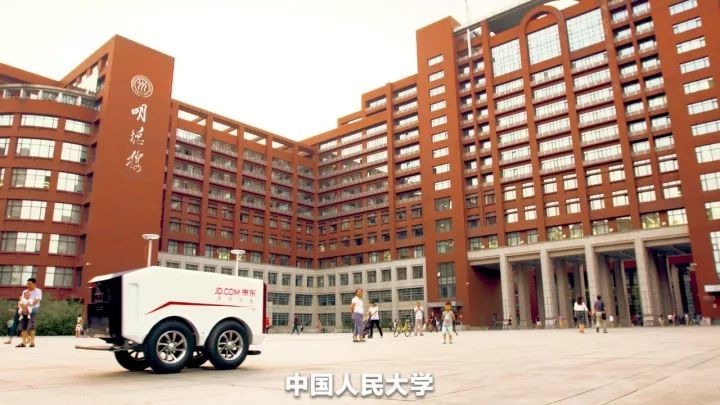 2016年1月-2017年12月扶贫产品累计销售   200亿元
大力促进贫困地区农产品上行
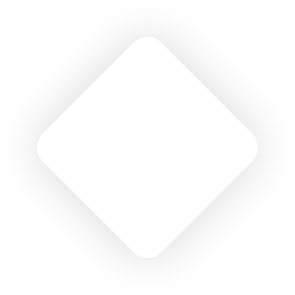 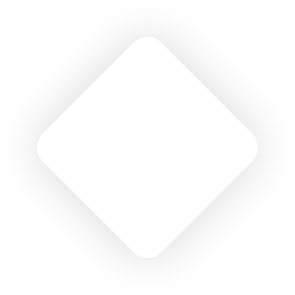 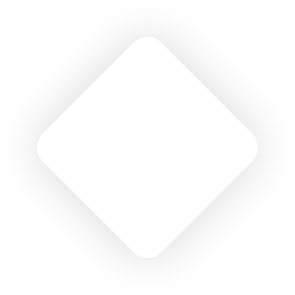 6000
合作商家
110个
扶贫特产馆
300万
种商品
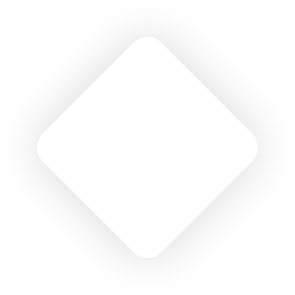 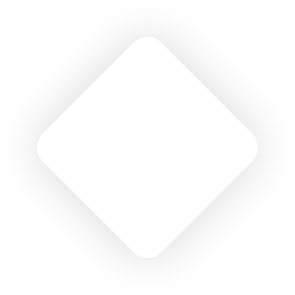 28个
重点产业
1000多家
地方龙头企业
谢 谢 大 家